Зацвіла в долині червона калина
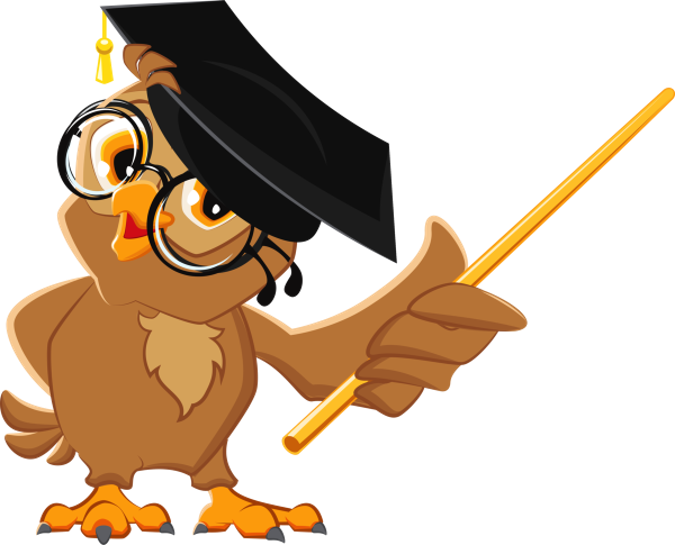 Я пізнаю світ
Тиждень 31 День 1
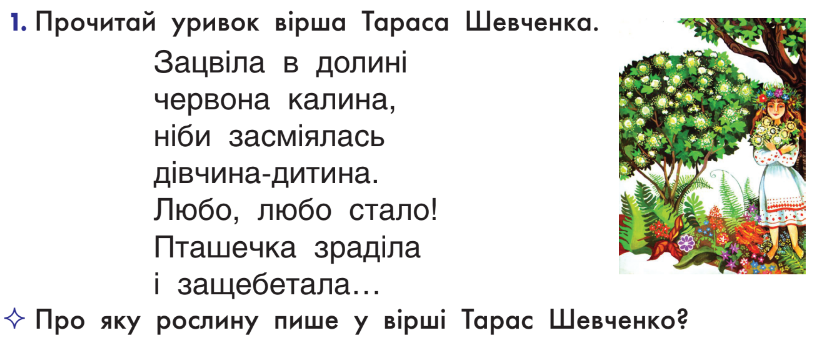 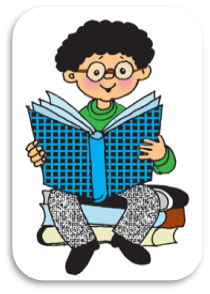 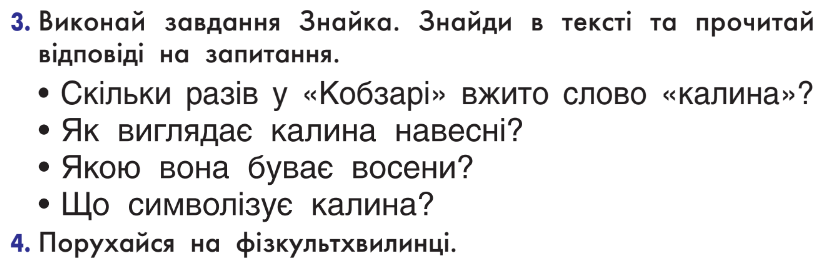 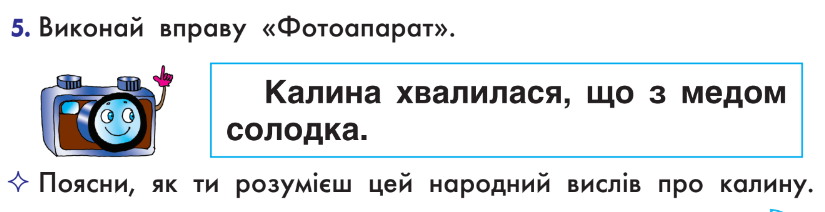 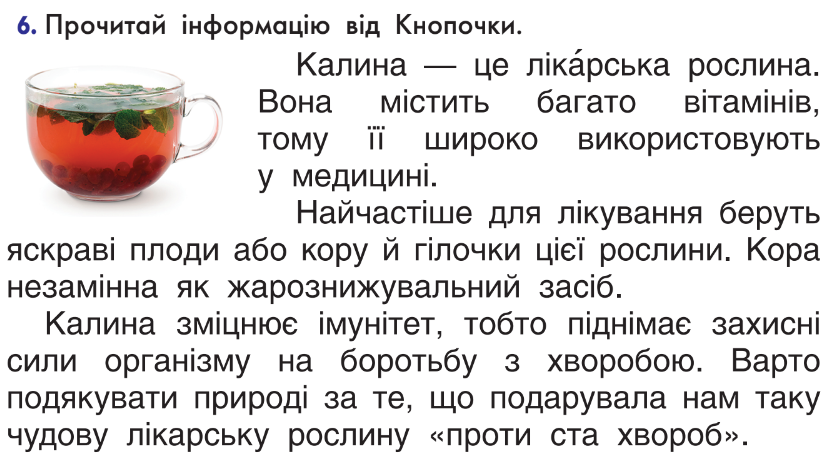 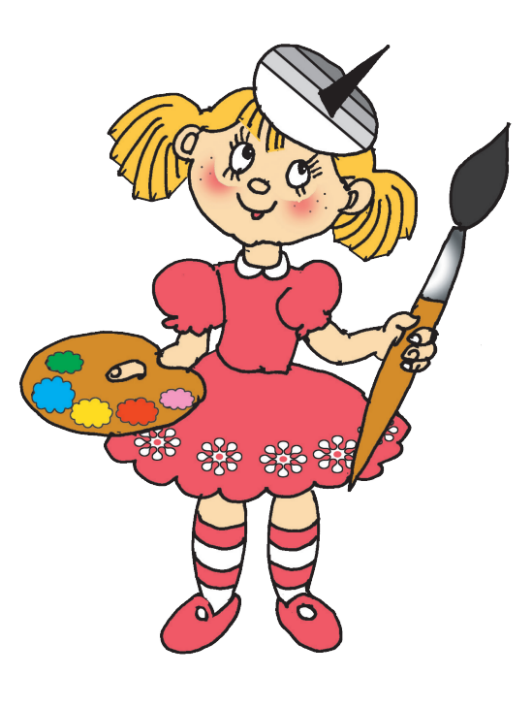 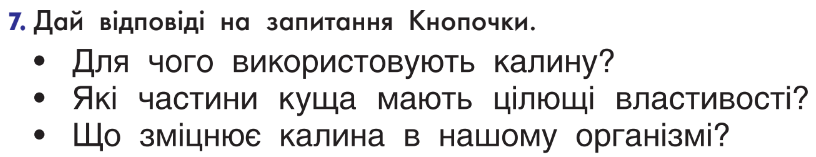 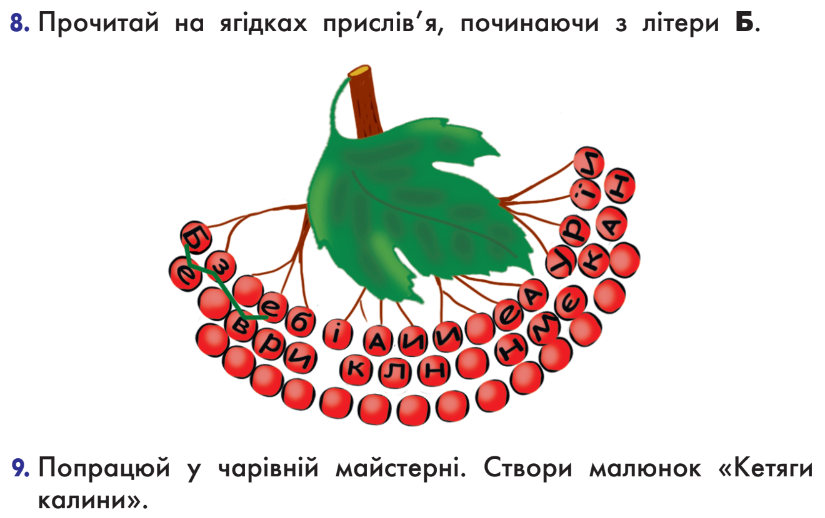 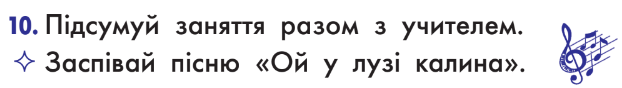